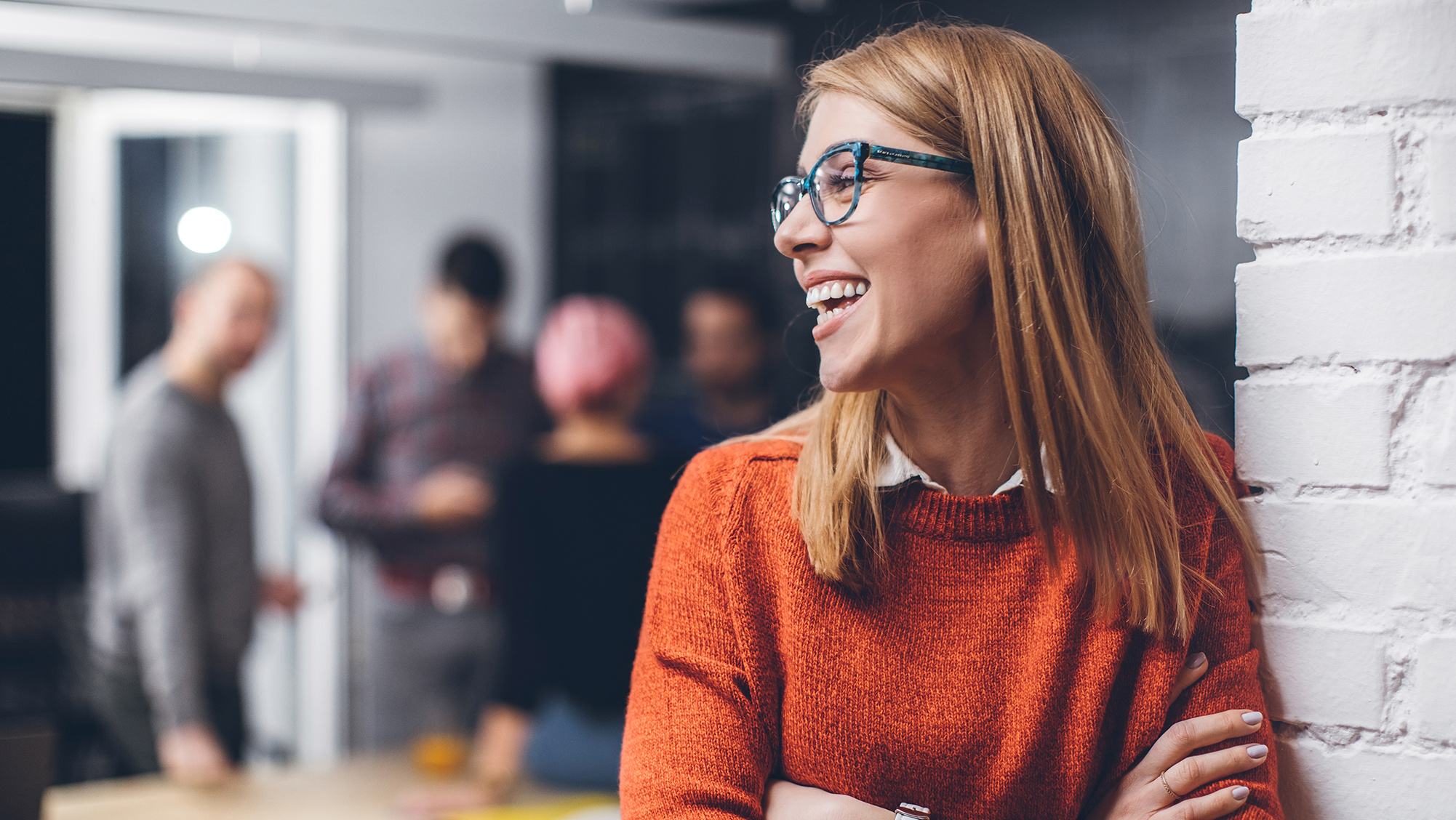 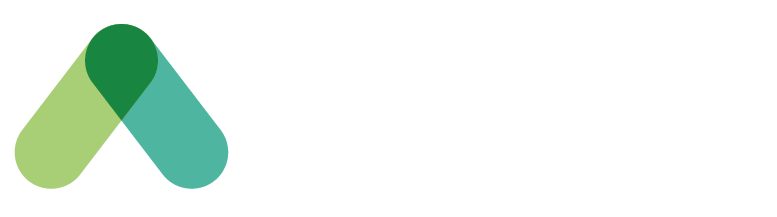 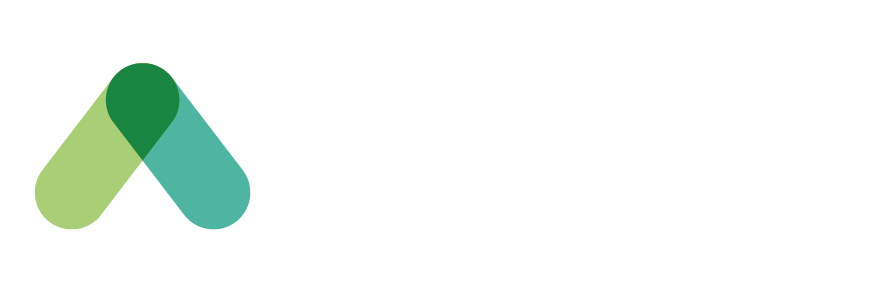 Mood board activity guide
Guideline for change managers
Date : September 2023
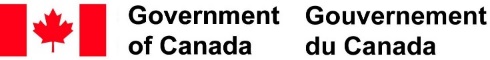 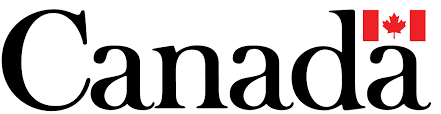